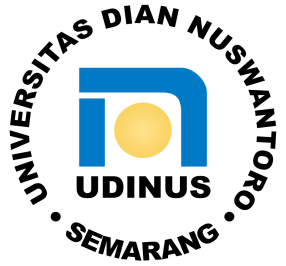 Prodi DIII Rekam Medis dan Informasi Kesehatan
FAKULTAS KESEHATAN
UNIVERSITAS DIAN NUSWANTORO
Maulana Tomy Abiyasa, Amd.PK, SKM
Organisasi YankesPertemuan 3
3.1 Rumah Sakit
3.2 Tugas dan fungsi Rumah Sakit
3.3 Klinik
Post Test
Sebutkan Definisi RM menurut Pasal 46 ayat (1) UU Praktik Kedokteran ?
Sebut dan jelaskan 6 Manfaat RM!
Sebutkan Definisi Sistem?
Apa itu SKN?
Sebutkan Sub Sistem dalam SKN!
Pelayanan Kesehatan
Menurut depkes RI (2009)
Pelayanan kesehatan adalah setiap upaya yang diselenggarakan sendiri atau secara bersama-sama dalam suatu organisasi untuk memelihara dan meningkatkan kesehatan, mencegah dan menyembuhkan penyakit serta memulihkan kesehatan perorangan, keluarga, kelompok, dan ataupun masyarakat.
Prinsip-prinsip Organisasi
Organisasi harus mempunyai tujuan yang jelas
Prinsip skala hierarkhi
Prinsip kesatuan perintah
Prinsip pendelegasian wewenang
Prinsip Pertanggungjawaban
Prinsip pembagian pekerjaan
Prinsip rentang pengendalian
Prinsip fungsional
Prinsip pemisahan
Prinsip keseimbangan
Prinsip fleksibilitas
Prinsip kepemimpinan
A.M. Williams “Organization of Canadian Government Administration”
Syarat pokok pelayanan kesehatan
Tersedia dan berkesinambungan
Dapat diterima dan bersifat wajar di kalangan masyarakat
Mudah dicapai
Mudah dijangkau
Bermutu
3.1 Rumah Sakit
Menurut  Keputusan Menteri Kesehatan Republik Indonesia No. 340/MENKES/PER/III/2010 adalah:
“Rumah sakit adalah institusi pelayanan kesehatan yang menyelenggarakan pelayanan kesehatan perorangan secara paripurna yang menyediakan pelayanan rawat inap, rawat jalan dan gawat darurat”
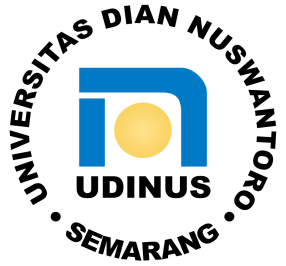 Prodi DIII Rekam Medis dan Informasi Kesehatan
FAKULTAS KESEHATAN
UNIVERSITAS DIAN NUSWANTORO
Maulana Tomy Abiyasa, Amd.PK, SKM
Tugas dan Fungsi RS
Pelayanan medis
Pelayanan dan asuhan keperawatan
Pelayanan penunjang medis dan nonmedis
Pelayanan kesehatan kemasyarakatan dan rujukan
Pendidikan, penelitian dan pengembangan
Administrasi umum dan keuangan
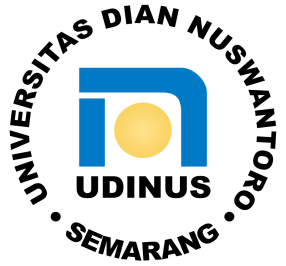 Prodi DIII Rekam Medis dan Informasi Kesehatan
FAKULTAS KESEHATAN
UNIVERSITAS DIAN NUSWANTORO
Maulana Tomy Abiyasa, Amd.PK, SKM
Sedangkan menurut undang-undang No. 44 tahun 2009 tentang rumah sakit, fungsi rumah sakit adalah :

Penyelenggaraan pelayanan pengobatan dan pemulihan kesehatan sesuai dengan standar pelayanan rumah sakit.

Pemeliharaan dan peningkatan kesehatan perorangan melalui pelayanan kesehatan yang paripurna tingkat kedua dan ketiga sesuai kebutuhan medis.

Penyelenggaaan pendidikan dan pelatihan sumber daya manusia dalam rangka peningkatan kemampuan dalam pemberian pelayanan kesehatn.

Penyelenggaraan penelitian dan pengembangan serta penapisan teknologi bidang kesehatan dalam rangka peningkatan pelayanan kesehatan dengan memperhatikan etika ilmu pengetahan bidang kesehatan.
Tipe Rumah Sakit
Tipe rumah sakit ini diperkuat berdasarkan Permenkes RI Nomor 986/Menkes/Per/1 1/1992, meliputi  pelayanan rumah sakit umum pemerintah Departemen Kesehatan dan Pemerintah Daerah yang  diklasifikasikan menjadi kelas/tipe A,B,C,D dan E,
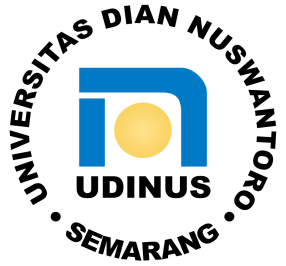 Prodi DIII Rekam Medis dan Informasi Kesehatan
FAKULTAS KESEHATAN
UNIVERSITAS DIAN NUSWANTORO
Maulana Tomy Abiyasa, Amd.PK, SKM
RS Tipe A
adalah rumah sakit yang mampu memberikan pelayanan kedokteran spesialis dan subspesialis luas oleh pemerintah, rumah sakit ini telah ditetapkan sebagai tempat pelayanan rujukan tertinggi (top referral hospital) atau disebut juga rumah sakit pusat.
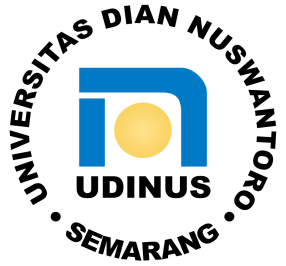 Prodi DIII Rekam Medis dan Informasi Kesehatan
FAKULTAS KESEHATAN
UNIVERSITAS DIAN NUSWANTORO
Maulana Tomy Abiyasa, Amd.PK, SKM
RS Tipe B
rumah sakit yang mampu memberikan pelayanan kedokteran medik spesialis luas dan subspesialis terbatas. Rumah sakit tipe B ini didirikan di setiap ibukota propinsi (provincial hospital) yang dapat menampung pelayanan rujukan dari rumah sakit kabupaten. Rumah sakit pendidikan yang tidak termasuk tipe A juga diklasifikasikan sebagai rumah sakit tipe B
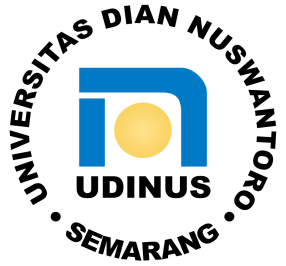 Prodi DIII Rekam Medis dan Informasi Kesehatan
FAKULTAS KESEHATAN
UNIVERSITAS DIAN NUSWANTORO
Maulana Tomy Abiyasa, Amd.PK, SKM
RS Tipe C
rumah sakit yang mampu memberikan pelayanan kedokteran subspesialis terbatas. Terdapat empat macam pelayanan spesialis disediakan yakni pelayanan penyakit dalam, pelayanan bedah, pelayanan kesehatan anak, serta pelayanan kebidanan dan kandungan.
Rumah sakit kelas C ini adalah rumah sakit yang didirikan di Kota atau kabupaten-kapupaten sebagai faskes tingkat 2 yang menampung rujukan dari faskes tingkat 1 (puskesmas/poliklinik atau dokter pribadi)
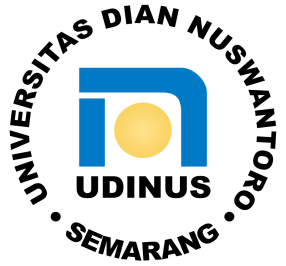 Prodi DIII Rekam Medis dan Informasi Kesehatan
FAKULTAS KESEHATAN
UNIVERSITAS DIAN NUSWANTORO
Maulana Tomy Abiyasa, Amd.PK, SKM
RS Tipe D
Rumah Sakit ini bersifat transisi karena pada suatu saat akan ditingkatkan menjadi rumah sakit kelas C.
Pada saat ini kemampuan rumah sakit tipe D hanyalah memberikan pelayanan kedokteran umum dan kedokteran gigi. Sama halnya dengan rumah sakit tipe C, rumah sakit tipe D juga menampung pelayanan yang berasal dari puskesmas
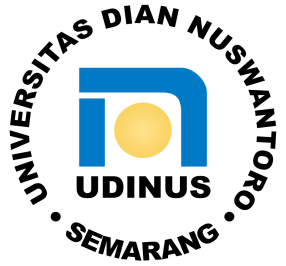 Prodi DIII Rekam Medis dan Informasi Kesehatan
FAKULTAS KESEHATAN
UNIVERSITAS DIAN NUSWANTORO
Maulana Tomy Abiyasa, Amd.PK, SKM
RS Tipe E
Rumah Sakit Kelas E merupakan rumah sakit khusus (special hospital) yang menyelenggarakan hanya satu macam pelayanan kedokteran saja. Pada saat ini banyak tipe E yang didirikan pemerintah, misalnya rumah sakit jiwa, rumah sakit kusta, rumah sakit paru, rumah sakit jantung, dan rumah sakit ibu dan anak.
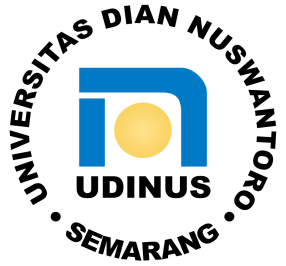 Prodi DIII Rekam Medis dan Informasi Kesehatan
FAKULTAS KESEHATAN
UNIVERSITAS DIAN NUSWANTORO
Maulana Tomy Abiyasa, Amd.PK, SKM
Kategori Akreditasi RS
Tingkat Dasar
Tingkat Madya
Tingkat Utama
Tingkat Paripurna
3.2 PUSKESMAS
Puskesmas adalah unit pelaksana teknis dinas kabupaten/kota yang bertanggungjawab menyelenggarakan pembangunan kesehatan di suatau wilayah kerja (Depkes, 2011)
Visi Puskesmas
Visi puskesmas adalah tercapainya kecamatan sehat menuju Indonesia sehat. Indikator utama yakni:Lingkungan sehat. 
Perilaku sehat. 
Cakupan pelayanan kesehatan yang bermutu. 
Derajat kesehatan penduduk kecamatan.
Misi Puskesmas
Menggerakkan pembangunan berwawasan kesehatan di wilayah kerjanya. 
Mendorong kemandirian hidup sehat bagi keluarga dan masyarakat di wilayah kerjanya. 
Memelihara dan meningkatkan mutu, pemerataan dan keterjangkauan pelayanan kesehatan yang diselenggarakan. 
Memelihara dan meningkatkan kesehatan perorangan, keluarga dan masyarakat berserta lingkungannya.
Kegiatan Pokok
KIA
Keluarga Berencana
Usaha Perbaikan Gizi
Kesehatan Lingkungan
Pencegahan dan Pemberantasan Penyakit Menular
Pengobatan termasuk pelayanan darurat karena kecelakaan
penyuluhan Kesehatan Masyarakat
Kesehatan Sekolah
Kesehatan Olah Raga
Perawatan Kesehatan Masyarakat
Kesehatan dan keselamatan Kerja
Kesehatan Gigi dan Mulut
Kesehatan Jiwa
Kesehatan Mata
Laboratorium Sederhana
Pencatatan Laporan dalam rangka Sistem Informasi Kesehatan
Kesehatan usia lanjut
Fungsi Puskesmas
Sebagai pusat pembangunan kesehatan masyarakat di wilayah kerjanya. 
Membina peran serta masyarakat di wilayah kerjanya dalam rangka kemampuan untuk hidup sehat. 
Memberikan pelayanan kesehatan secara menyeluruh dan masyarakat di wilayah kerjanya.
Jangkauan Pelayanan Pusksesmas
Sesuai dengan keadaan geografi, luas wilayah, sarana perhubungan, dan kepadatan penduduk dalam wilayah kerja Puskesmas. Agar jangkauan pelayanan Puskesmas lebih merata dan meluas, Puskesmas perlu ditunjang dengan Puskesmas pembantu, penempatan bidan di desa yang belum terjangkau oleh pelayanan yang ada, dan Puskesmas keliling. Disamping itu pergerakkan peran serta masyarakat untuk mengelola posyandu.
SISTEM RUJUKAN YANKES
3.3 Klinik
Klinik adalah fasilitas pelayanan kesehatan yang menyelenggarakan pelayanan kesehatan perorangan yang menyediakan pelayanan medis dasar dan/atau spesialistik, diselenggarakan oleh lebih dari satu jenis tenaga kesehatan (perawat dan atau bidan) dan dipimpin oleh seorang tenaga medis (dokter, dokter spesialis, dokter gigi atau dokter gigi spesialis).
Berdasarkan jenis pelayanannya, klinik terbagi menjadi 2 yaitu :

Klinik Pratama
Klinik yang menyelenggarakan pelayanan kesehatan dasar.
Klinik Utama
Klinik yang menyelenggarakan pelayanan medik spesialistik, atau pelayanan medik dasar dan spesialistik.sifat pelayanan yang diselenggarakan bisa berupa rawat jalan, one day care, rawat inap dan atau home care